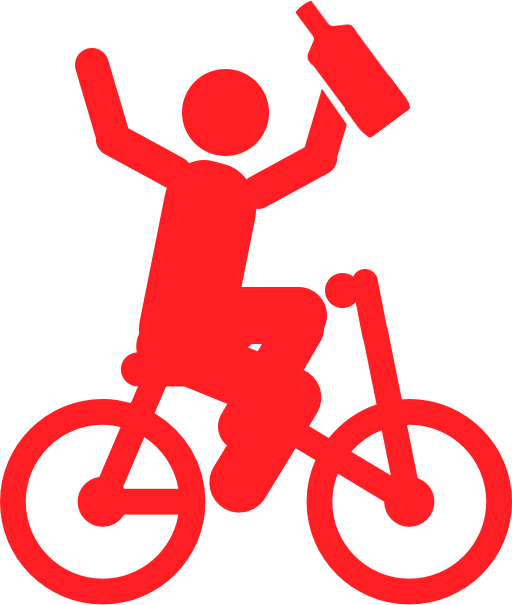 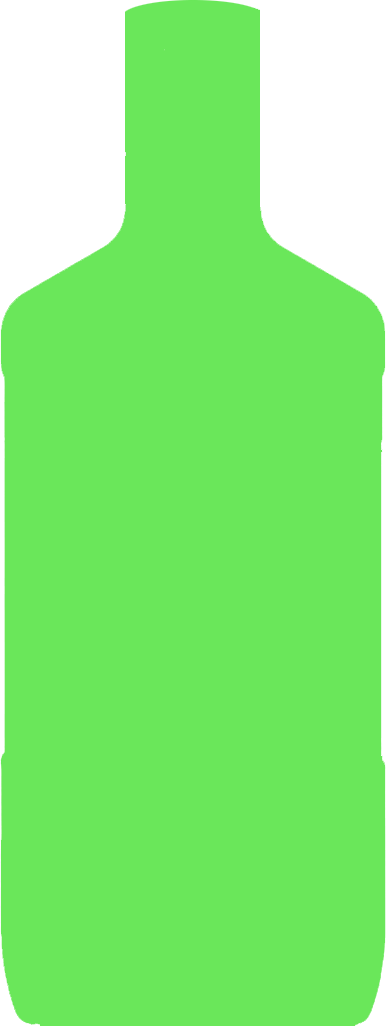 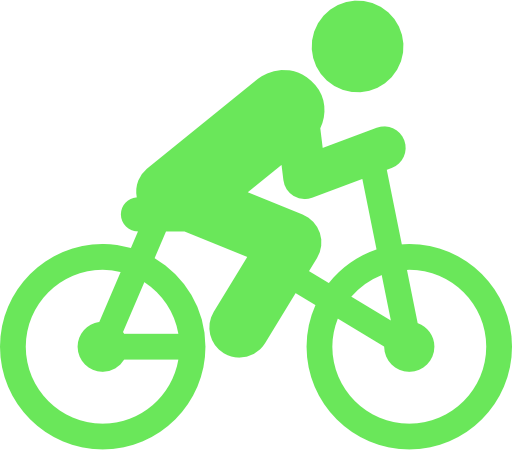 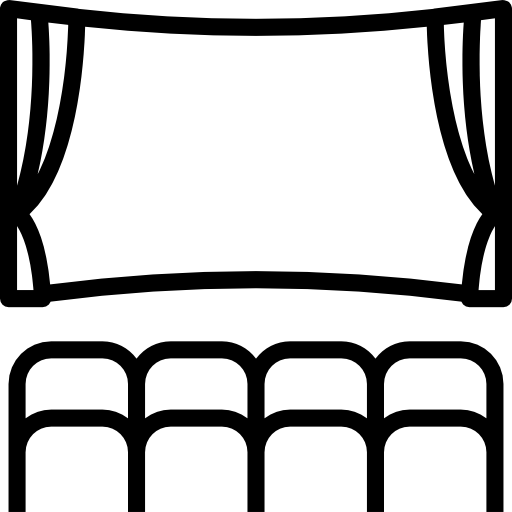 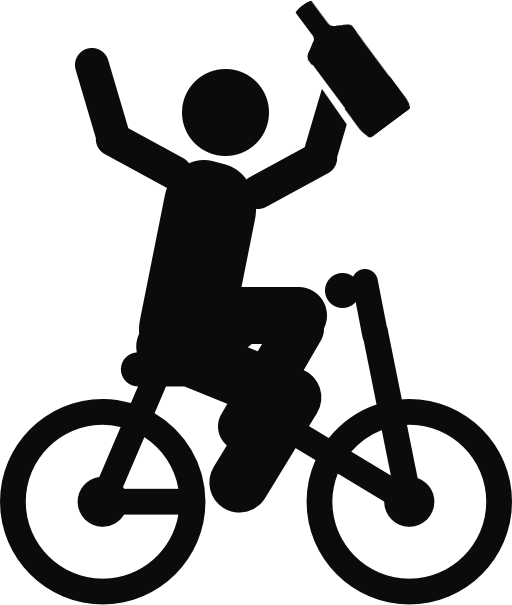 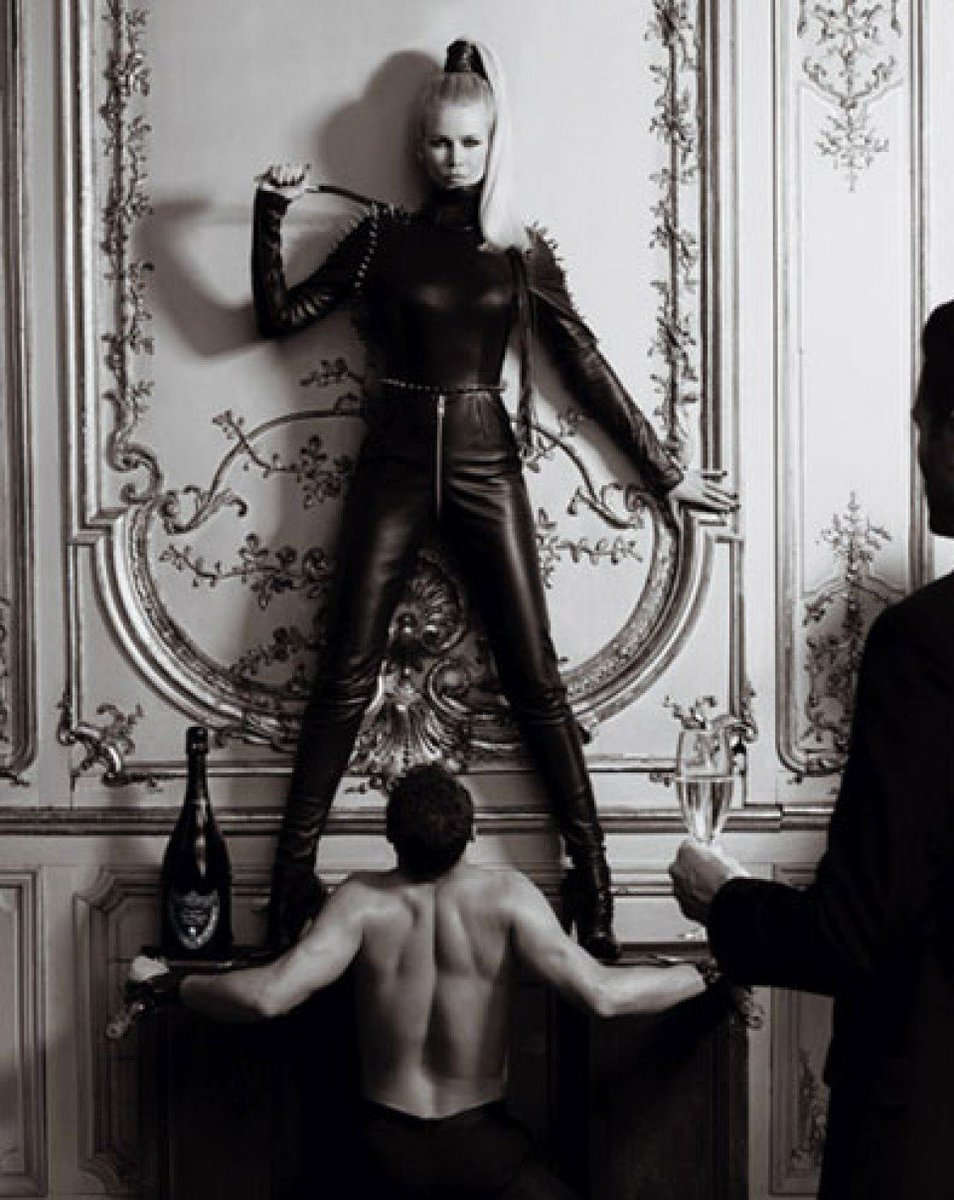 КРЕАТИВНЫЕ КАДРЫ
#ppm #люблюсвоюработу
КРЕАТИВНЫЕ КАДРЫ
ЧТО С НИМИ ПРОИСХОДИТ
КАК ЖЕ ТАК ВЫШЛО?
КАК ИХ ИСКАТЬ?
ЧТО ДЕЛАТЬ,ЕСЛИ ТЫ ОН?
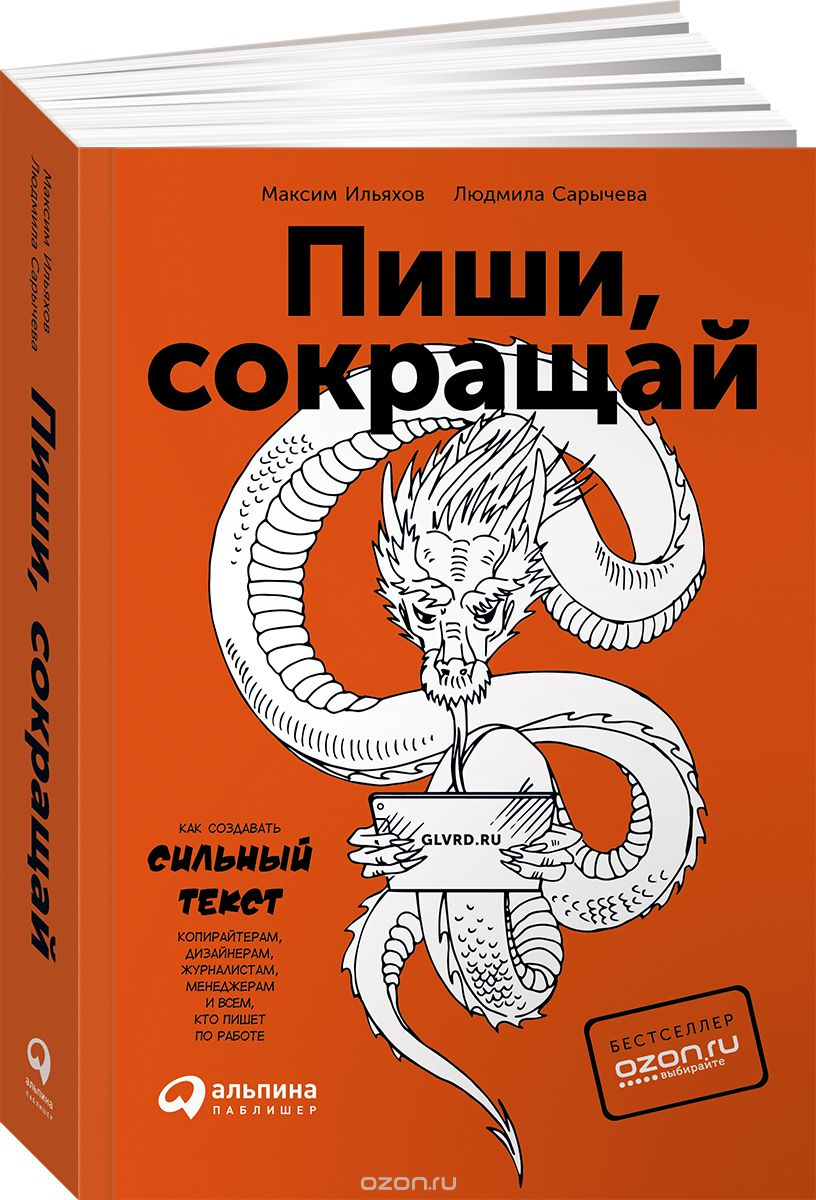 440, БЛЯТЬ, СТРАНИЦ!!!
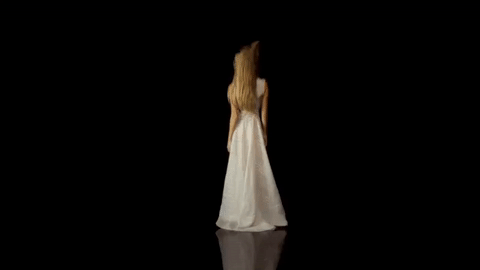 ЧТО С НИМИ ПРОИСХОДИТ?
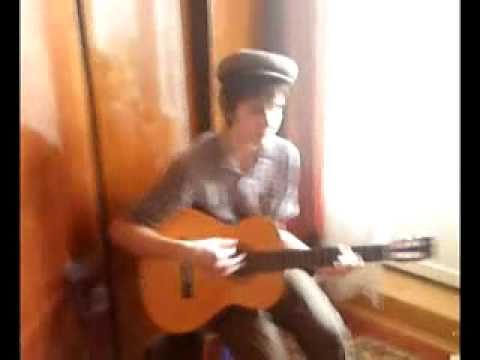 САША
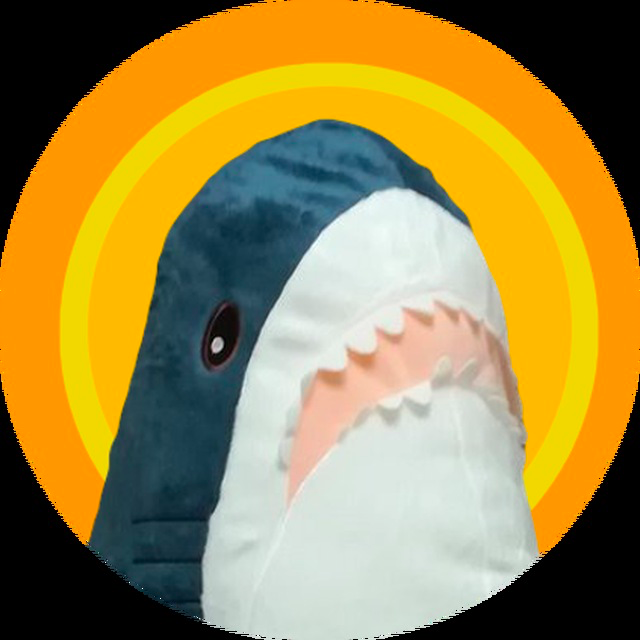 24 года
± год в digital
дурацкий юзерпик
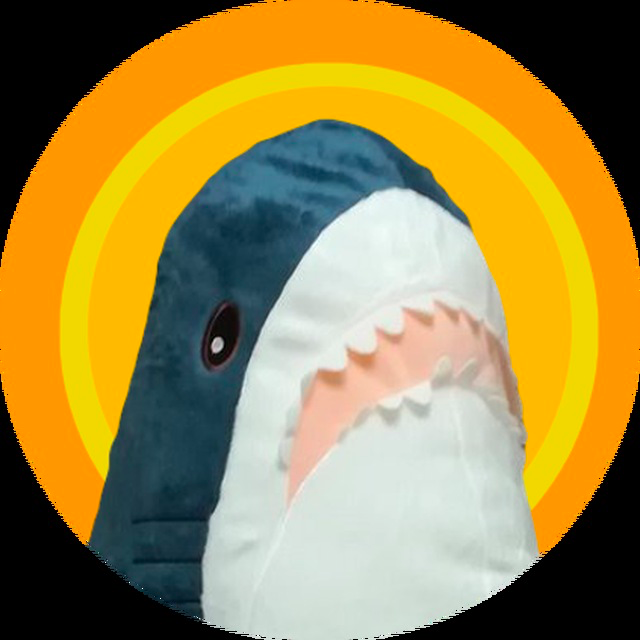 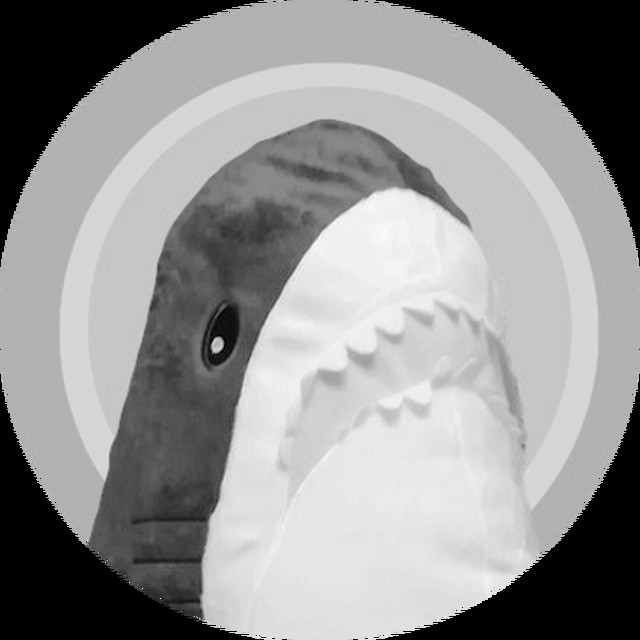 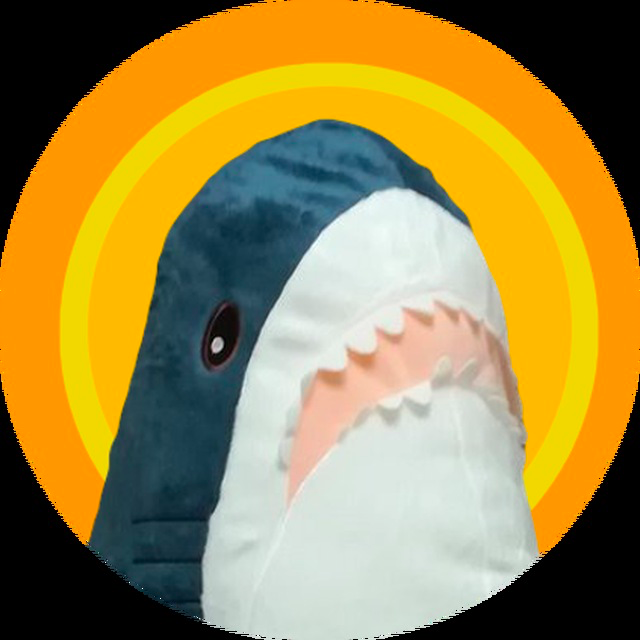 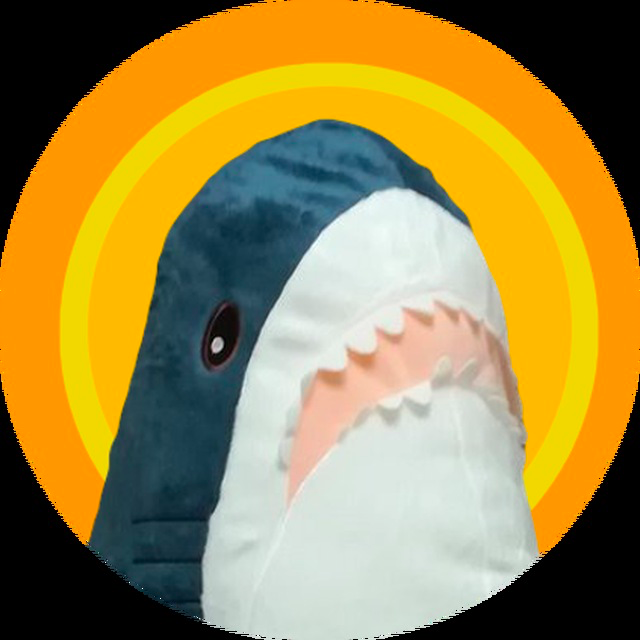 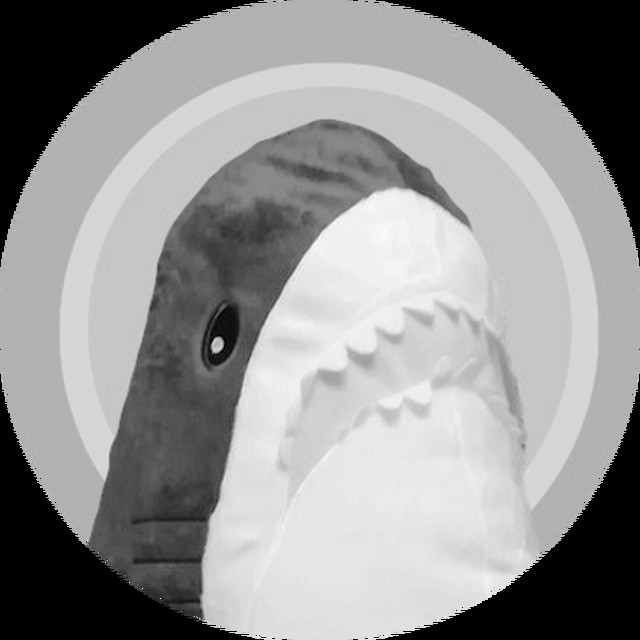 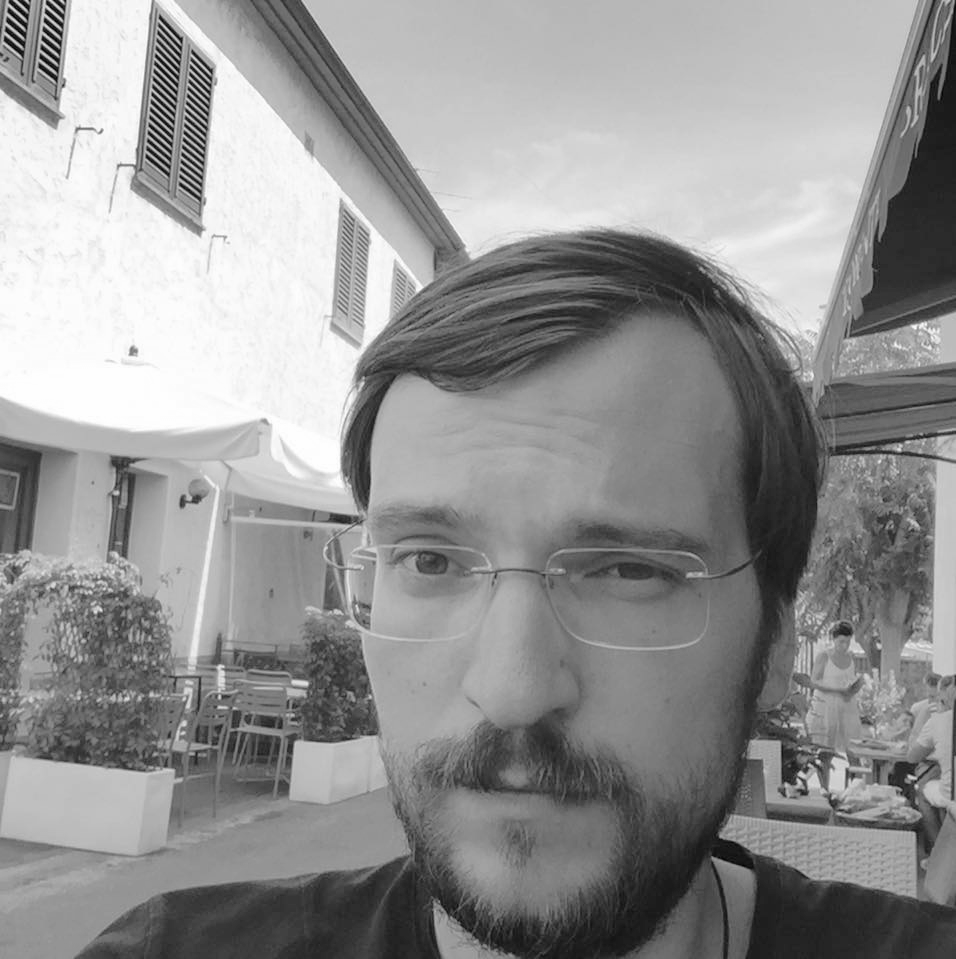 LOST IVAN
REWARD IF FOUND +7 (916) 732 03 82
ИХ ПРОСТО СТАЛО МЕНЬШЕ
НЕСООТВЕТСТВИЕ ОЖИДАНИЯМ
ОТСУТСТВИЕ
НОРМАЛЬНОЙ БАЗЫ
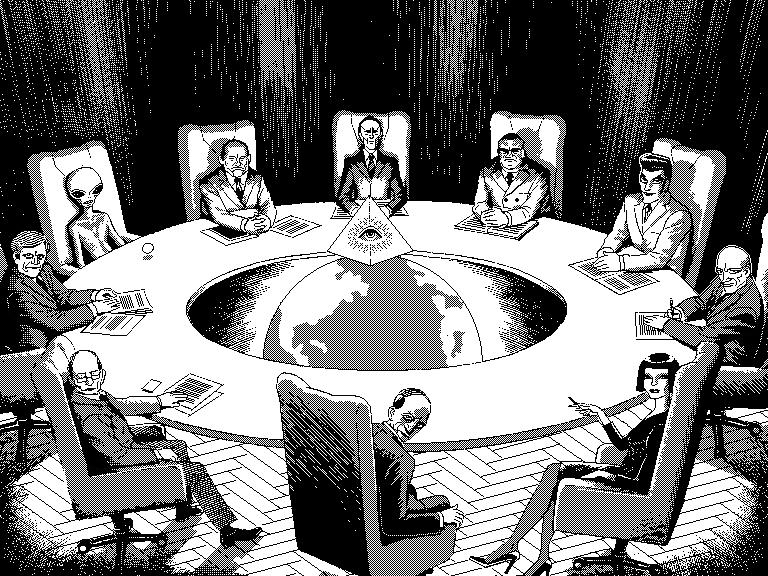 КАК ЖЕ ТАК ВЫШЛО?
ЧТО С НИМИ ПРОИСХОДИТ?
МЫ НЕ СТАНОВИМСЯ ВЕСЕЛЕЙ
СОЦИАЛЬНЫЕ СЕТИ
НОВАЯ ИНСТА-ШТУКА
ЛИДЕРЫ МНЕНИЙ
СПЕЦ НА МЕДУЗЕ
КЛИП РЭПЕРОВ
НЕЧТО
ПРЕКРАСНОЕ
СОЦИАЛЬНЫЕ СЕТИ
ПОЧЕМУ ЭТИМ ЗАНИМАЕТСЯ ДИДЖИТАЛ АГЕНТСТВО???
НОВАЯ ИНСТА-ШТУКА
ЛИДЕРЫ МНЕНИЙ
СПЕЦ НА МЕДУЗЕ
КЛИП РЭПЕРОВ
НЕЧТО
ПРЕКРАСНОЕ
2.  ЭФФИ ВМЕСТО КАНН
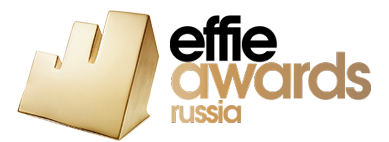 2014 ГОД
зачем?
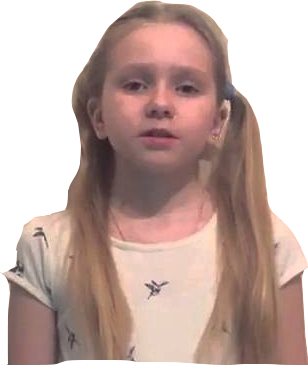 Ясно.
В 2018 ХОРОШИЙ ПРОЕКТ ВЫИГРЫВАЕТ ЭФФИ, А НЕ КАННЫ.
НО
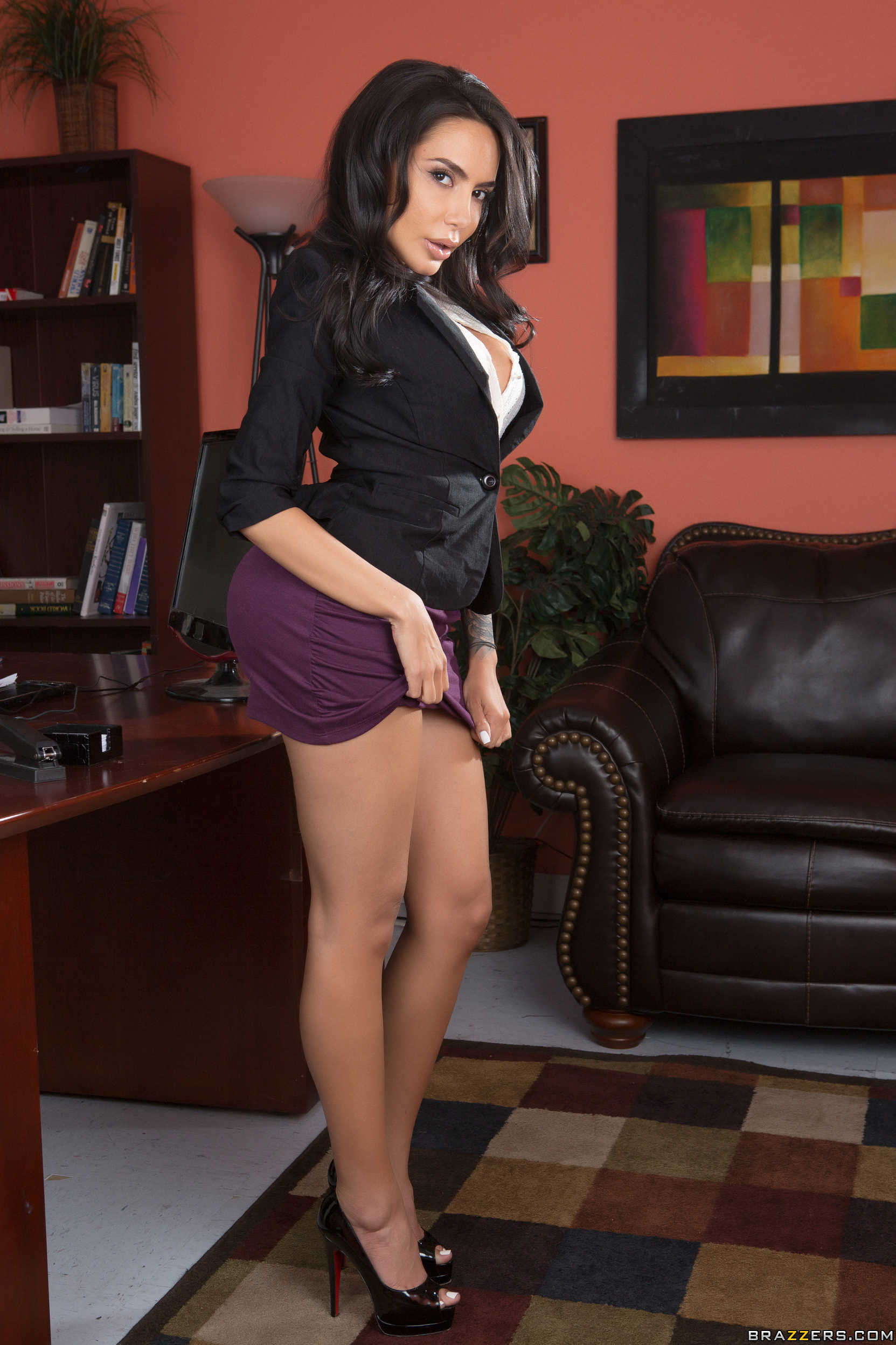 MAMA ТЕСТ:
Major Audience Meaningful Activation 
Сможешь ли ты объяснить маме, почему этим проектом нужно гордиться?
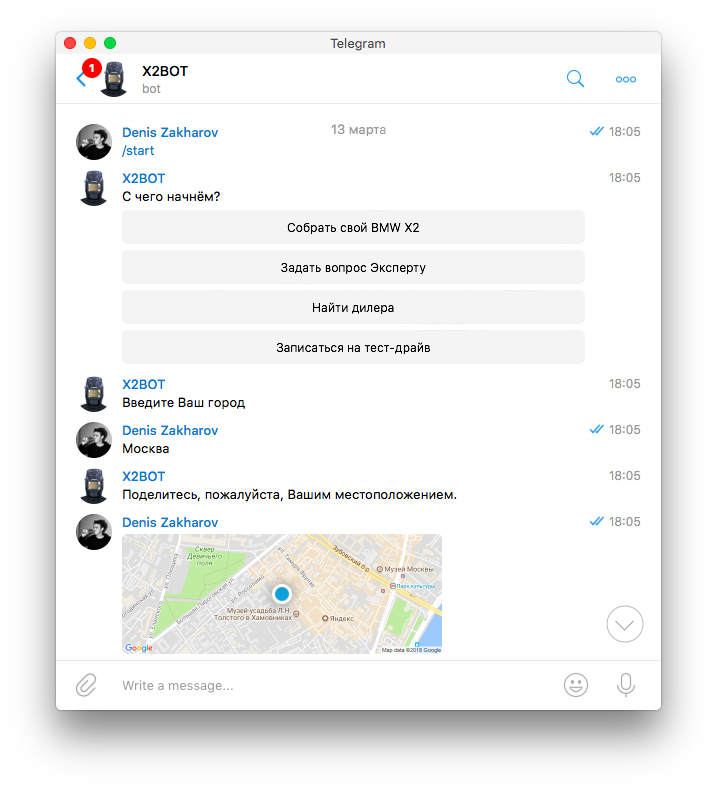 3.  THESE MESHKI NEED TO BE VOROCHED
Мой самый любимый кейс – это несколько десятков страниц текста на разных языках.
(и пиздилиард итераций правок)
4.  ИКРА, БОННИ&СЛАЙД И ВОРДШОП.
Ребят, если вам поступил платеж за год вперед, это не значит, что работы студентов нельзя критиковать.
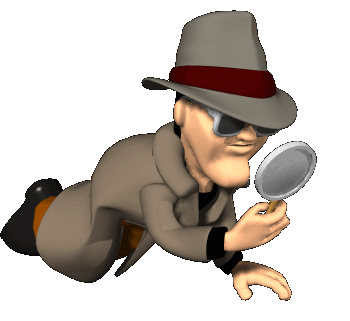 КАК ИХ ИСКАТЬ?
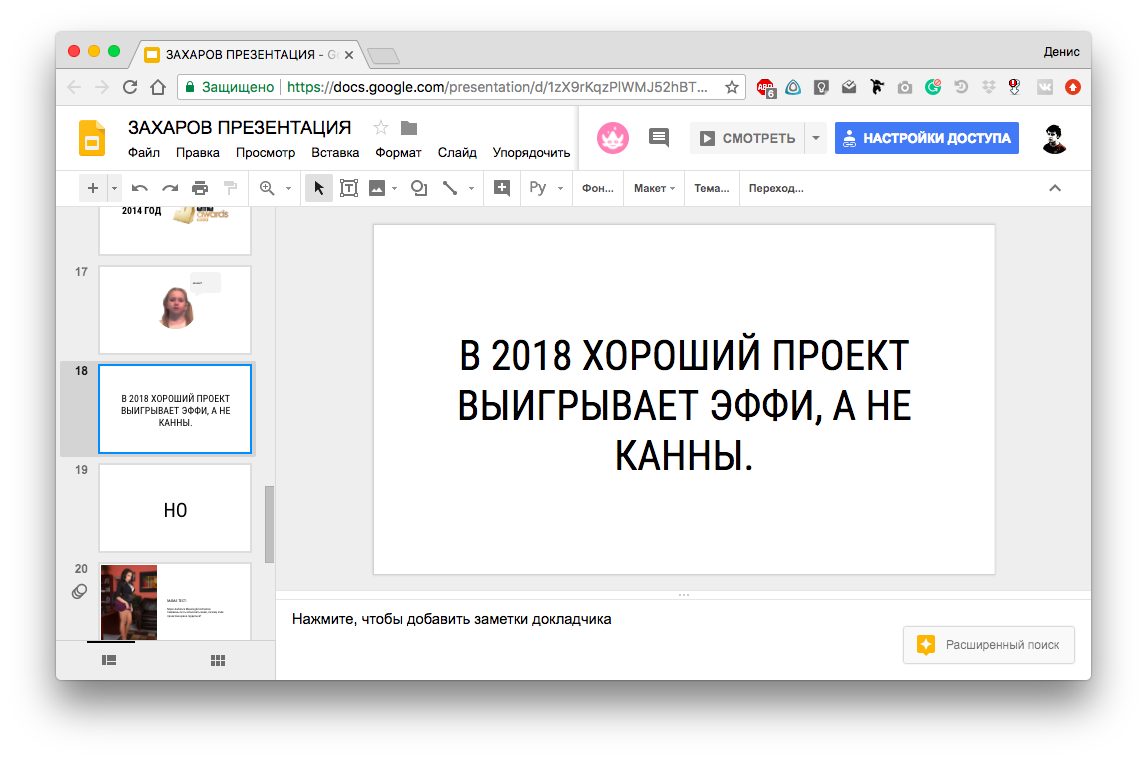 Мы помним, что digital изменился?
ВОЗМОЖНО ВЫ ИЩЕТЕ НЕ ТЕХ:
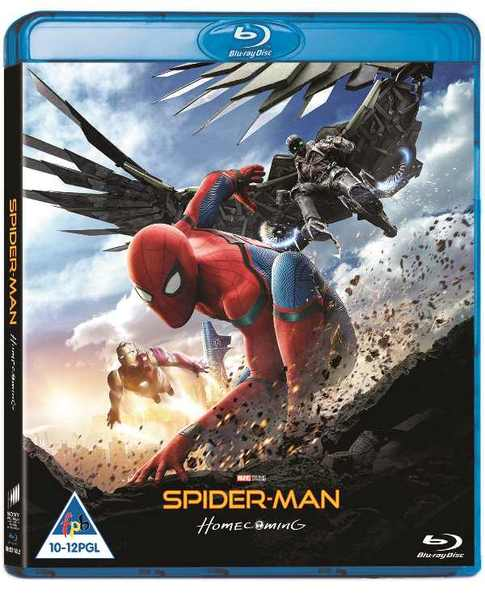 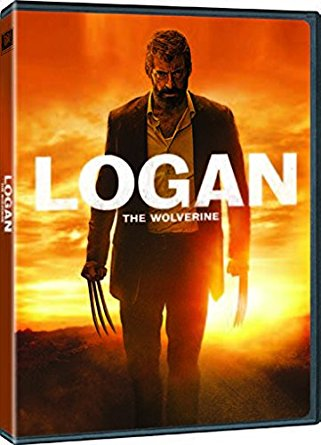 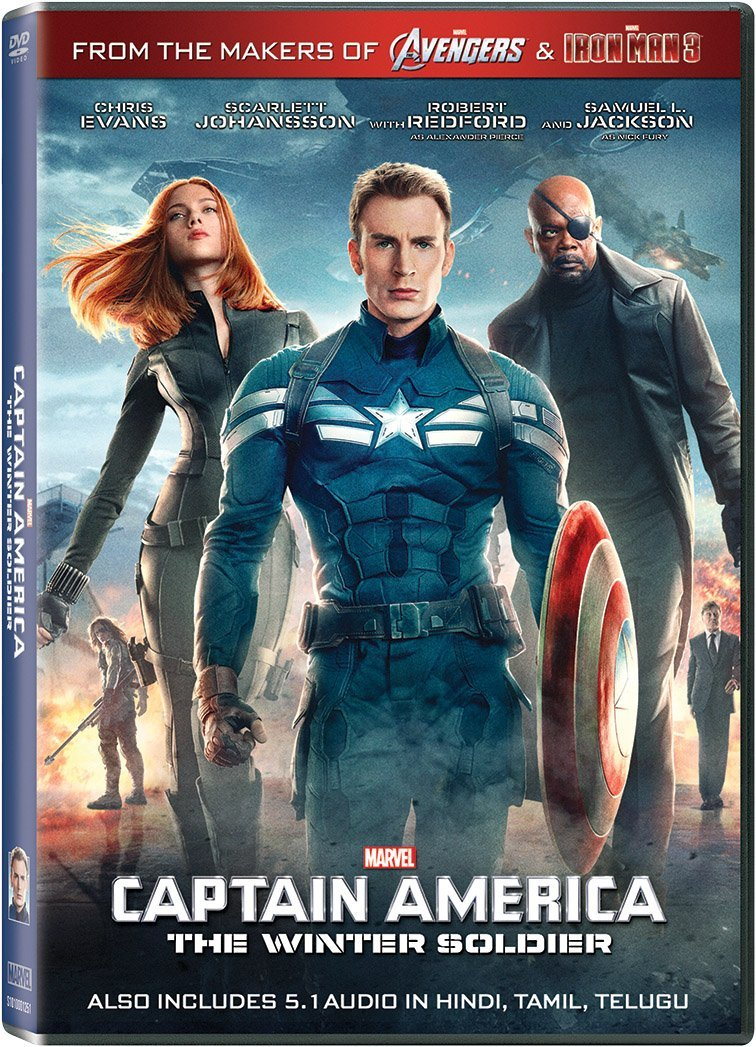 Найдите свое слабое место и объедините с существующим креативом
МОЖЕТ ТАК?
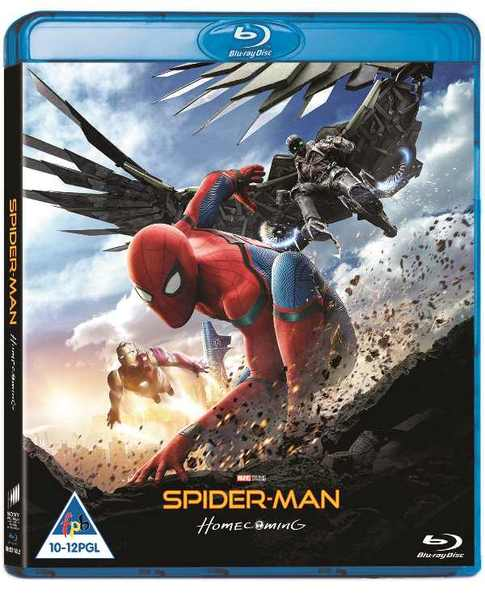 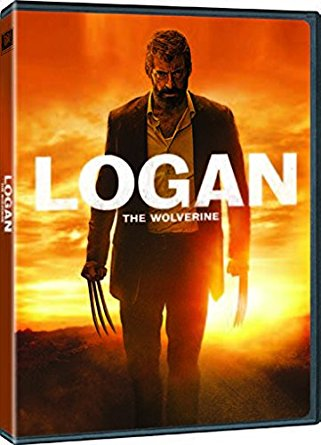 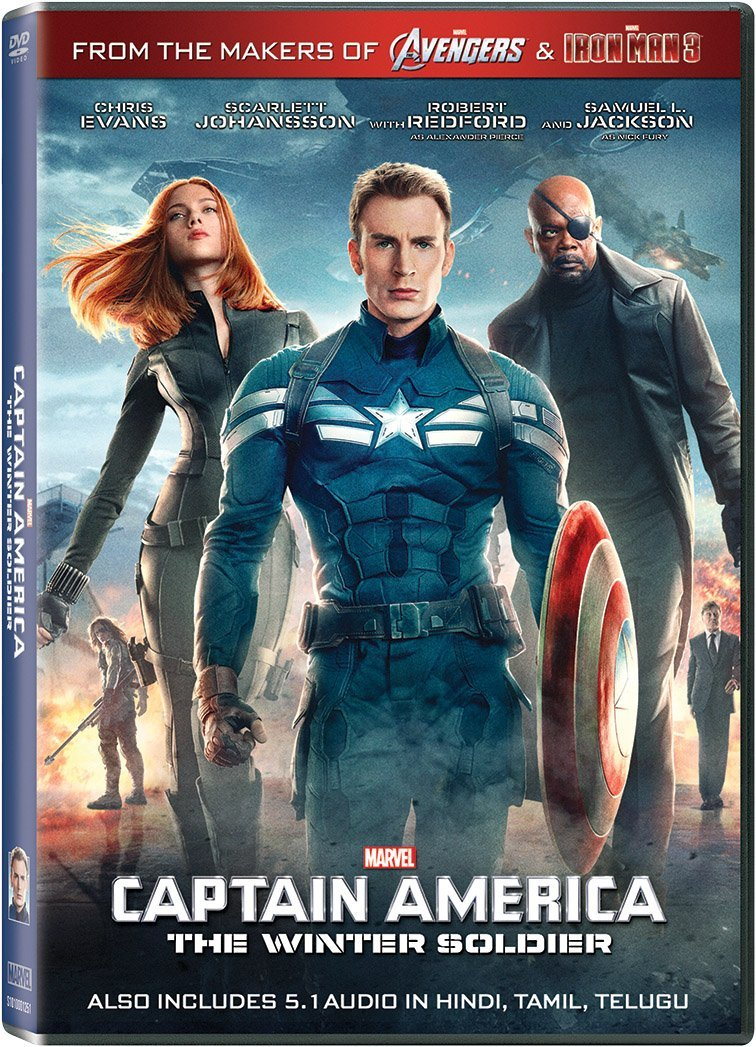 КРЕАТОР И СТРАТЕГ
КРЕАТОР И UX
КРЕАТОР И МЕДИЙКА
ХОРОШИЙ БРИФ:
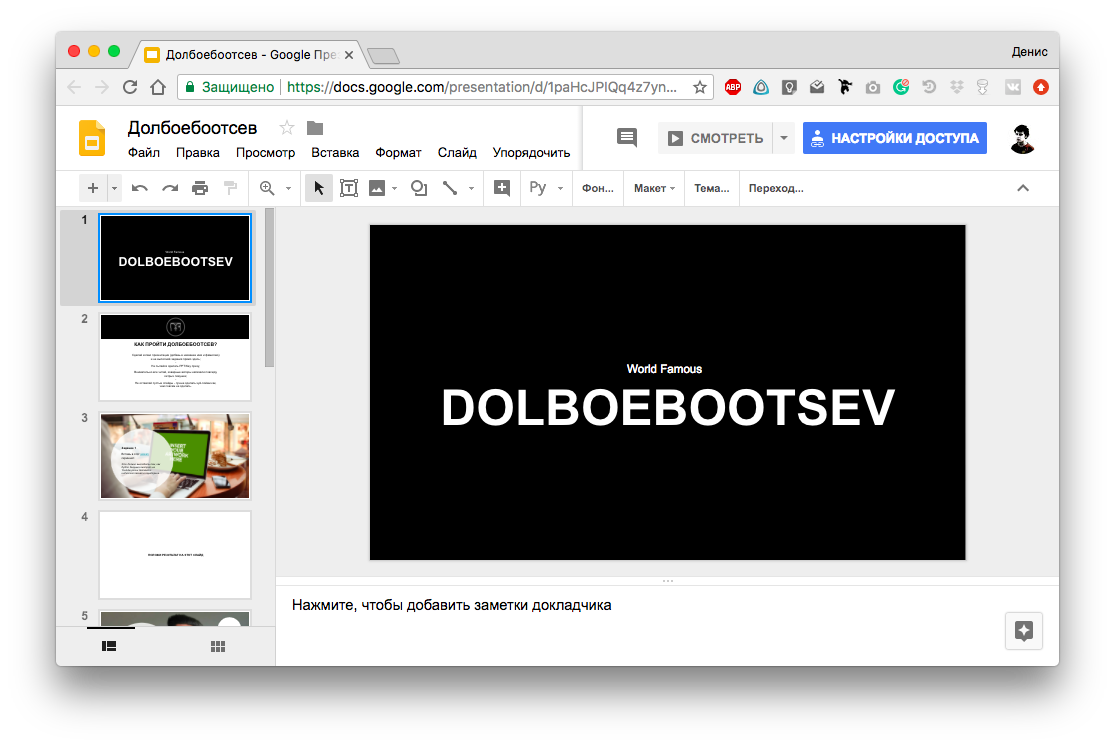 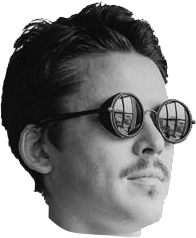 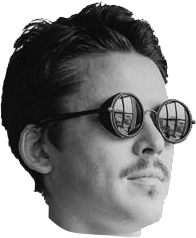 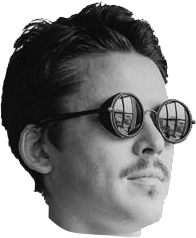 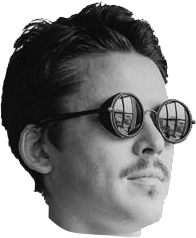 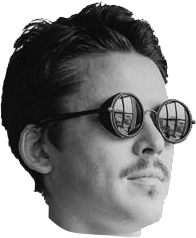 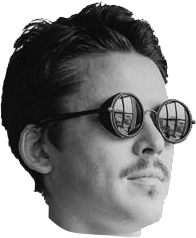 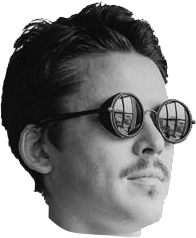 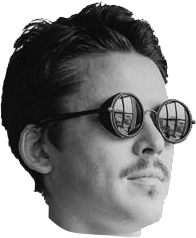 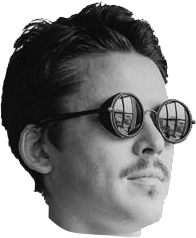 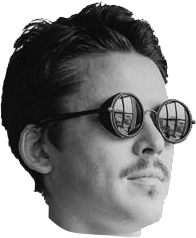 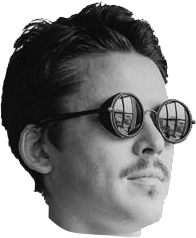 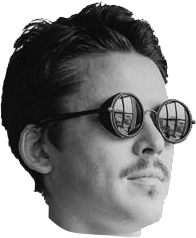 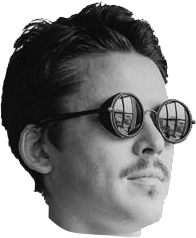 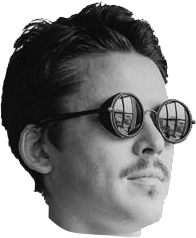 ХОРОШИЙ БРИФ:
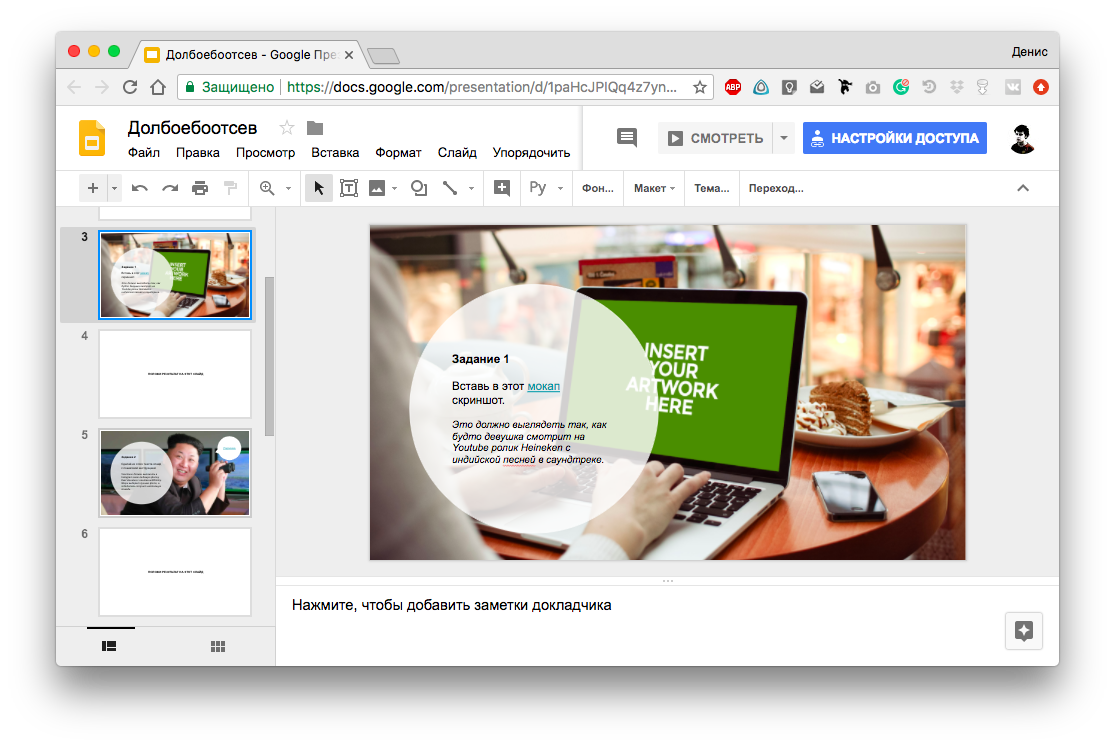 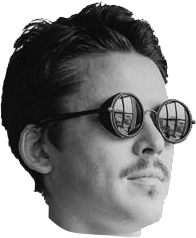 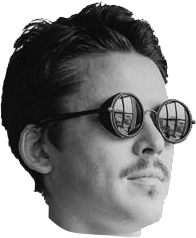 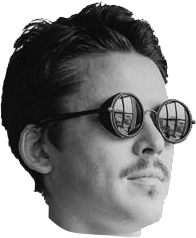 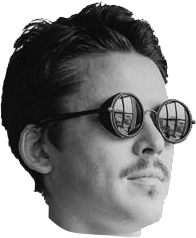 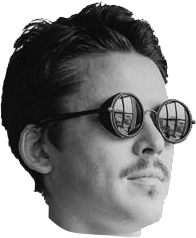 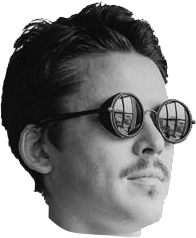 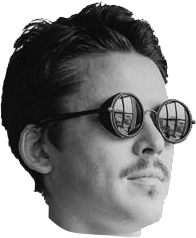 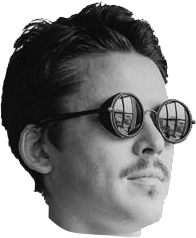 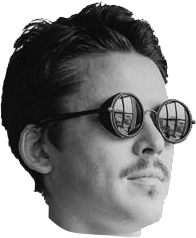 ХОРОШИЙ БРИФ:
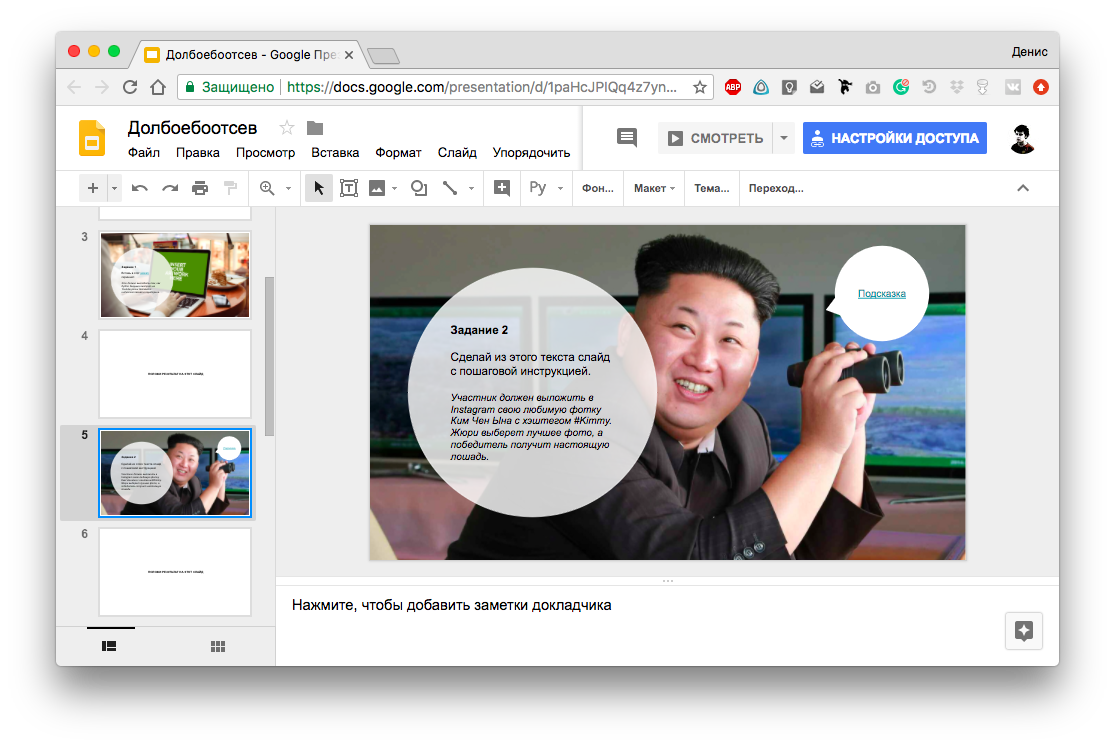 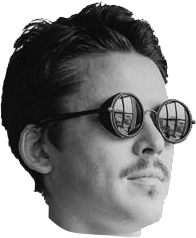 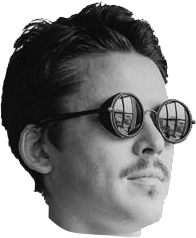 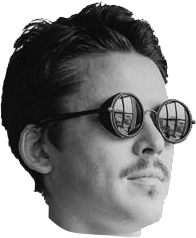 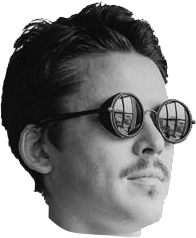 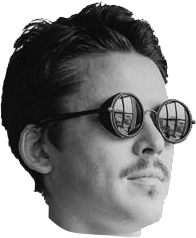 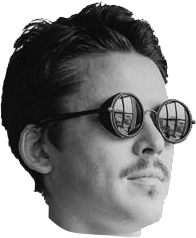 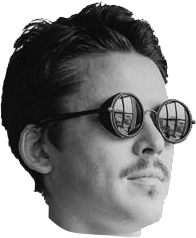 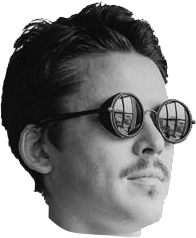 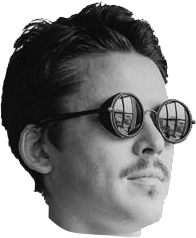 ХОРОШИЙ БРИФ:
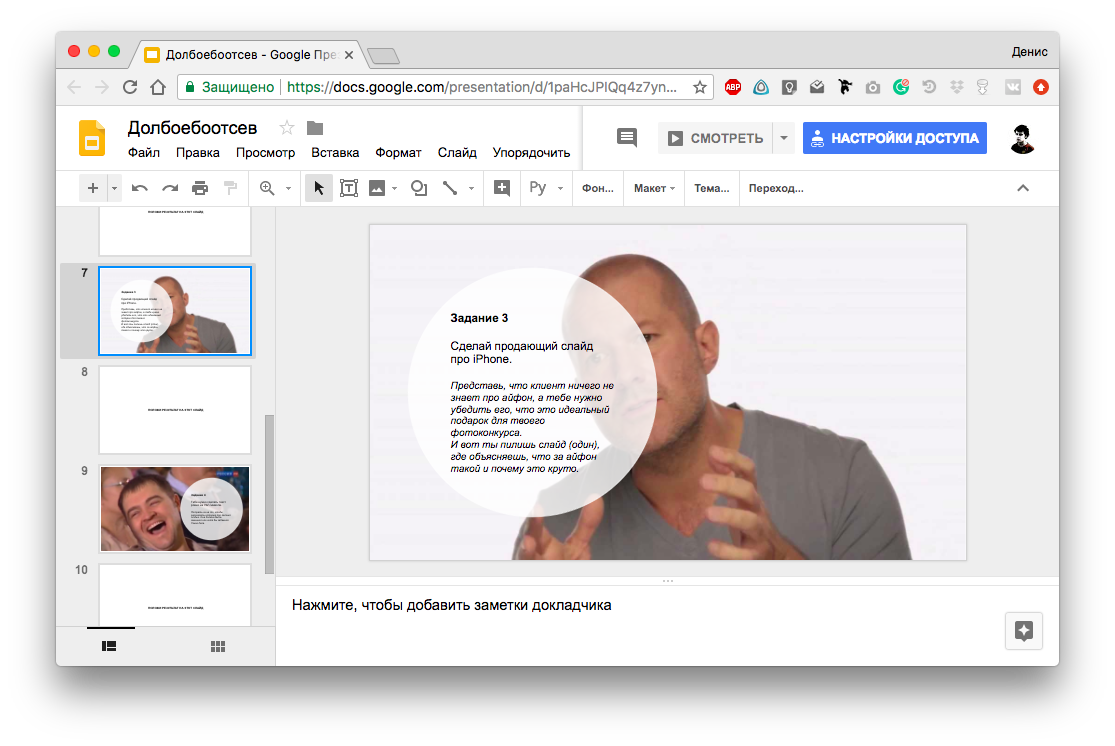 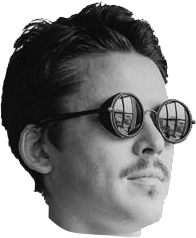 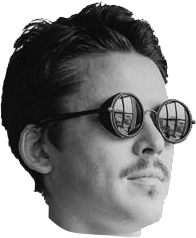 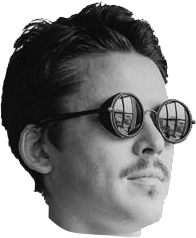 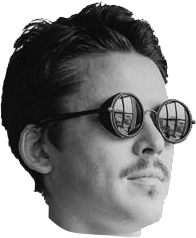 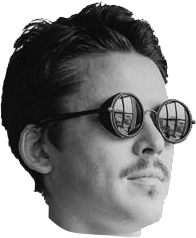 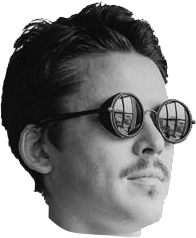 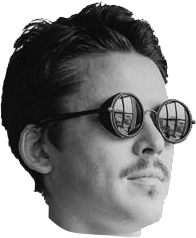 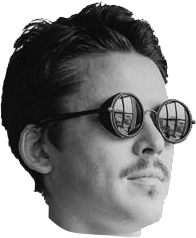 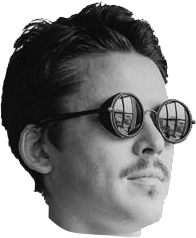 ХОРОШИЙ БРИФ:
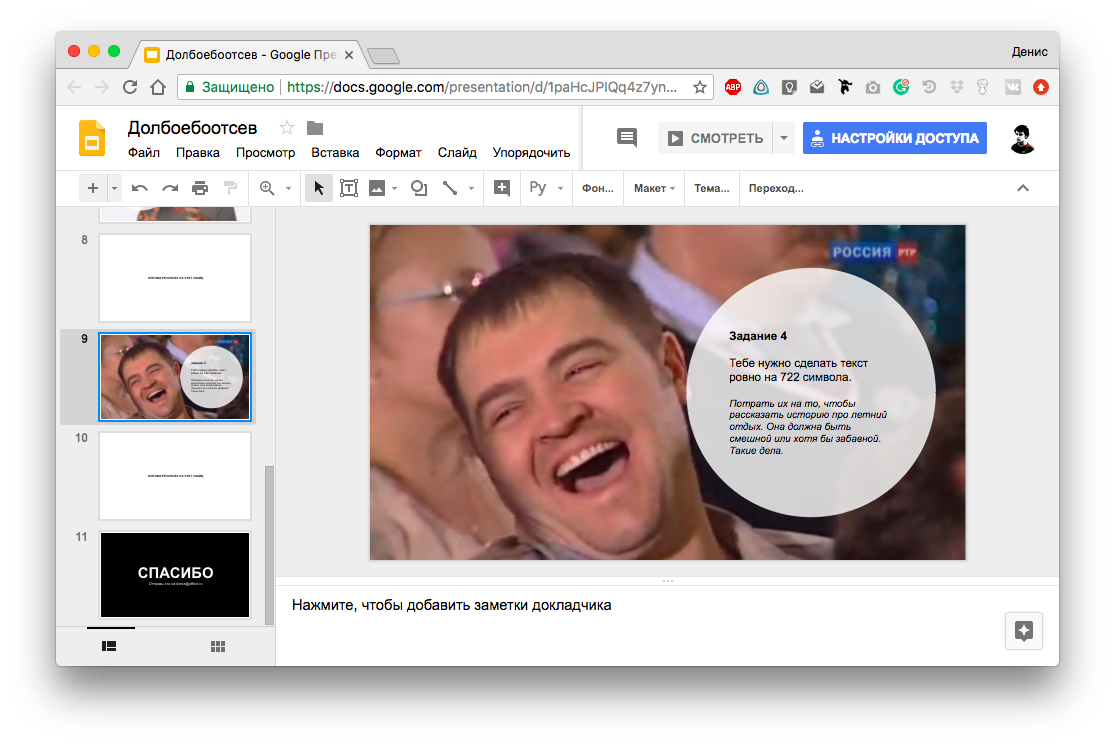 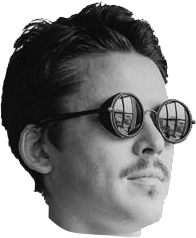 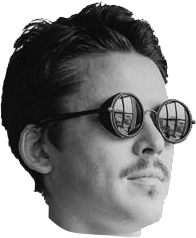 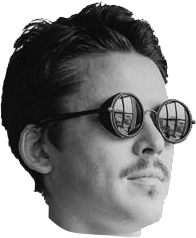 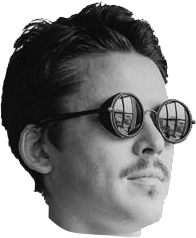 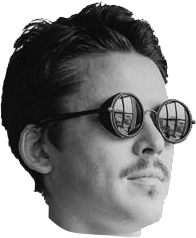 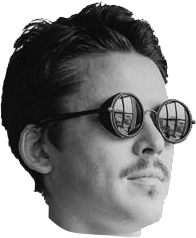 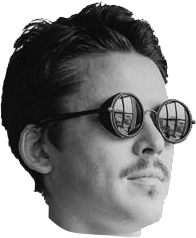 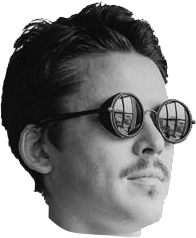 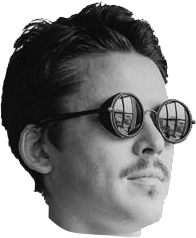 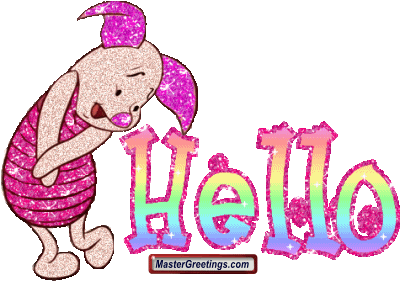 ЕСЛИ ЭТО ТЫ.
Любые курсы креативности – это только контакты.
2.  Зашкварные туториалы по фотошопу полезней “Кросфита мозга”.
3.  Будет сложно, скучно и грустно.
4.  Помни, когда все получится, ты сможешь заниматься любой фигней, говорить “Я думаю над идеей” и никтоне сможет тебе ничего предъявить.
СПАСИБО.
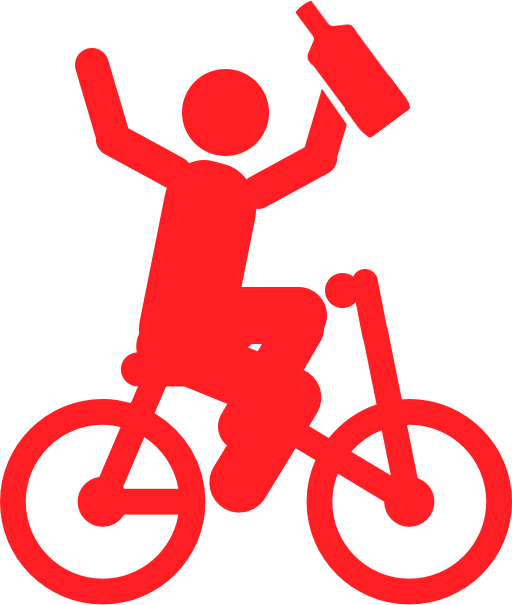 5536 9137 5004 1440